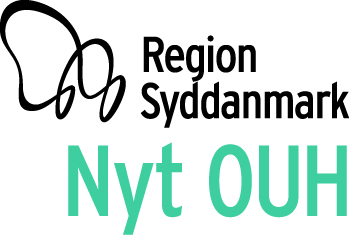 Nyborg 31. august 2017
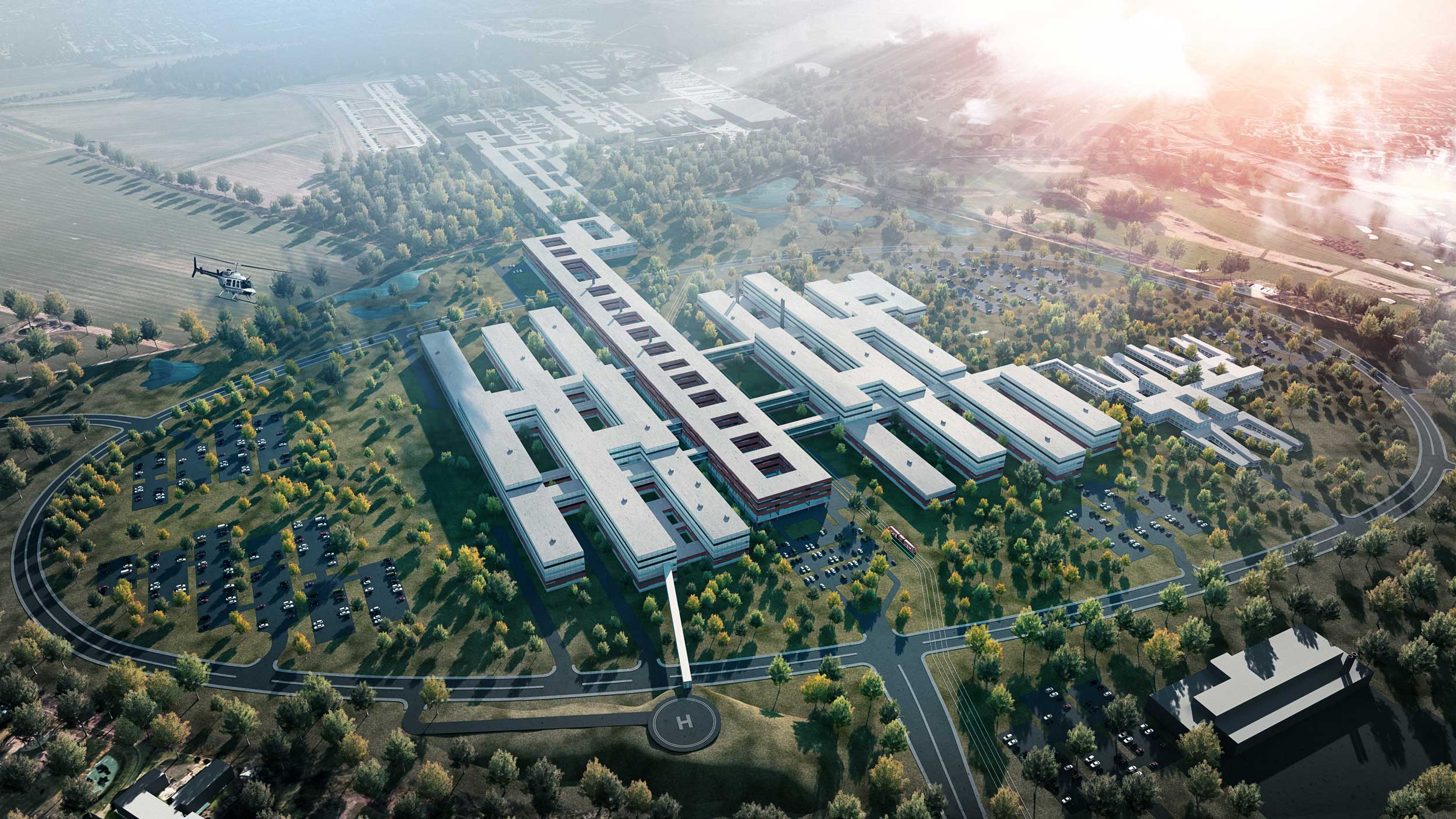 Overvejelser på vej mod Nyt OUH
27. marts 2017
Claus Bille Nielsen
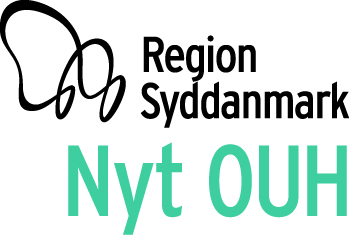 Punkter i dag
Analyse af logistik på Nyt OUH
Kort baggrund
Nyt OUH som lagerbygning
Transporttid – Er det relevant?
Hvor er det henne – Navngivning
Just in time – Hvad kræver det?
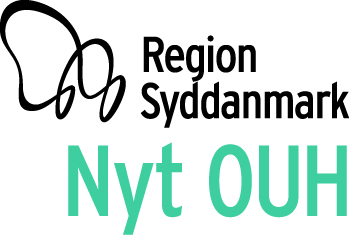 Punkter i dag
Analyse af logistik på Nyt OUH
Ultimo 2015 – ultimo 2017
Klinisk logistik
Service logistik
Planlægning
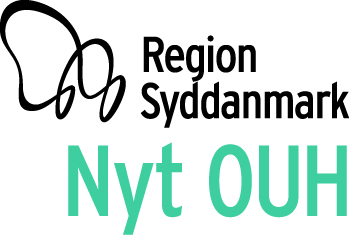 Analyserapporten
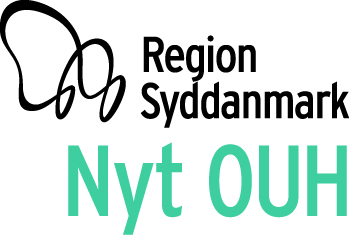 Nyt OUH som lagerbygning
Hvem ”ejer” indholdet på lageret?
Der skal kikkes på 
Lokalisering
Hvad kan betale sig?
Det er let at blive teknologi begejstret
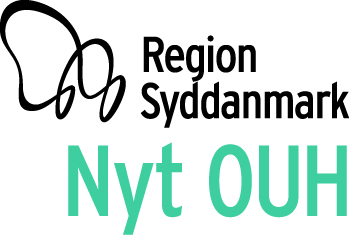 Mere end 1 lager!
Klinikken
Sterilcentralen
Apotek
Laboratorier
Køkken
Fælles VHM eller?
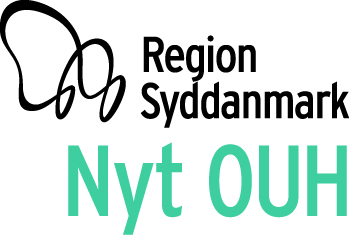 Transporttid – er det relevant?
Decentrale lager
A-skabe eksistere stadig
Mobilt udstyr 
Fælles udstyr
Samlet på decentrale lager
Skal reserveres og transporteres
Klinik eller servicemedarbejder
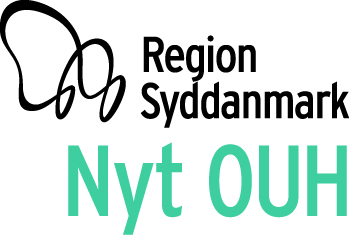 Transporttid – er det relevant?
Patienter, personale og pårørende
Fra A til B – Tænk lufthavn
Ruteplanlægning – Intern GPS
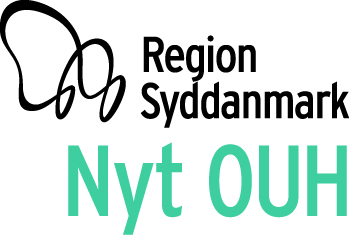 Hvor er det henne – Navngivning
"Rose is a rose is a rose is a rose.”
Gertrude Stein  1913
meaning "things are what they are“

Det kommer an på hvem der kikker!
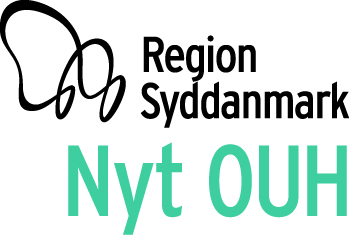 Hvor er det henne – Navngivning
Patienter
Kliniker
Håndværker
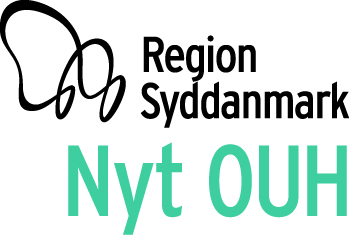 Hvor er det henne – Navngivning
Lokaler kan skifte ”ejer”
Ambulatorier
Patientstuer
Operationsstuer
Lokaler kan skifte funktion
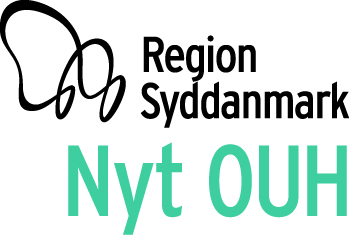 Just in Time til klinikken!
Forudsætning!
Hvad
 Hvad skal de bruge?
Hvor
Hvor er det, de skal bruge?
Hvor skal de bruge det?
Hvordan
Hvordan får de fat i det, de skal bruge?
Hvornår
Hvornår skal de bruge det?
Just in Time til klinikken!
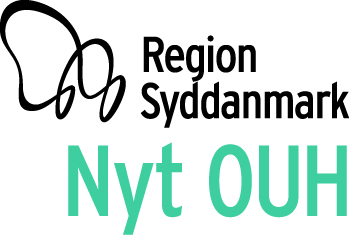 Forudsætning!
Løbende opfølgning
Forbrugsmønstre
Beholdningstørrelser
Knudepunkter
Tid og sted
Lokalisering
Status
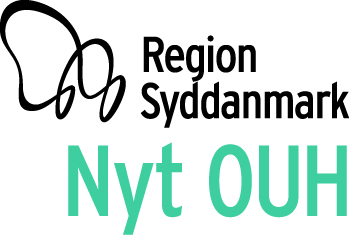 Nyborg 31. august 2017
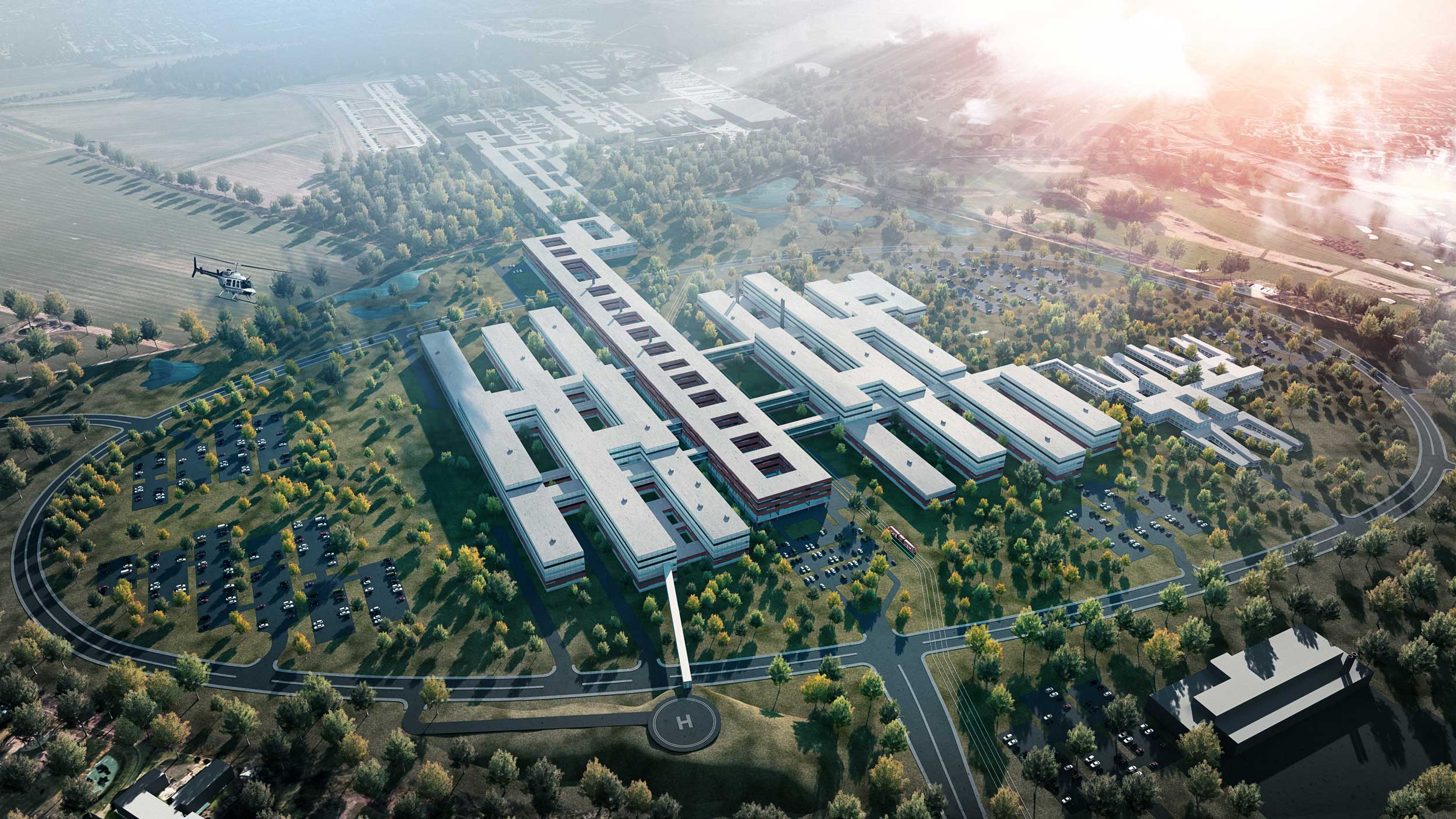 Spørgsmål ?
27. marts 2017
Claus Bille Nielsen
Johnny Olsson, Region Midtjylland
Eksempler på anvendelser af lokalisering på AUH/DNU
Understøtte logistikflow
Understøtte serviceflow
Lokalisering af udstyr og personer

Fra koncept til implementering
Generelle muligheder med lokalisering
Udnytte kapacitet bedre
Undgå spildtid
Direkte sparet tid
Hurtigere finde ting
Reduceret beholdning af udstyr, hjælpemidler mv. 
Øget personale- og patientsikkerhed
Sparede minutter i livskritiske situationer
Kompensere for større geografiske forhold
Vognlogistik
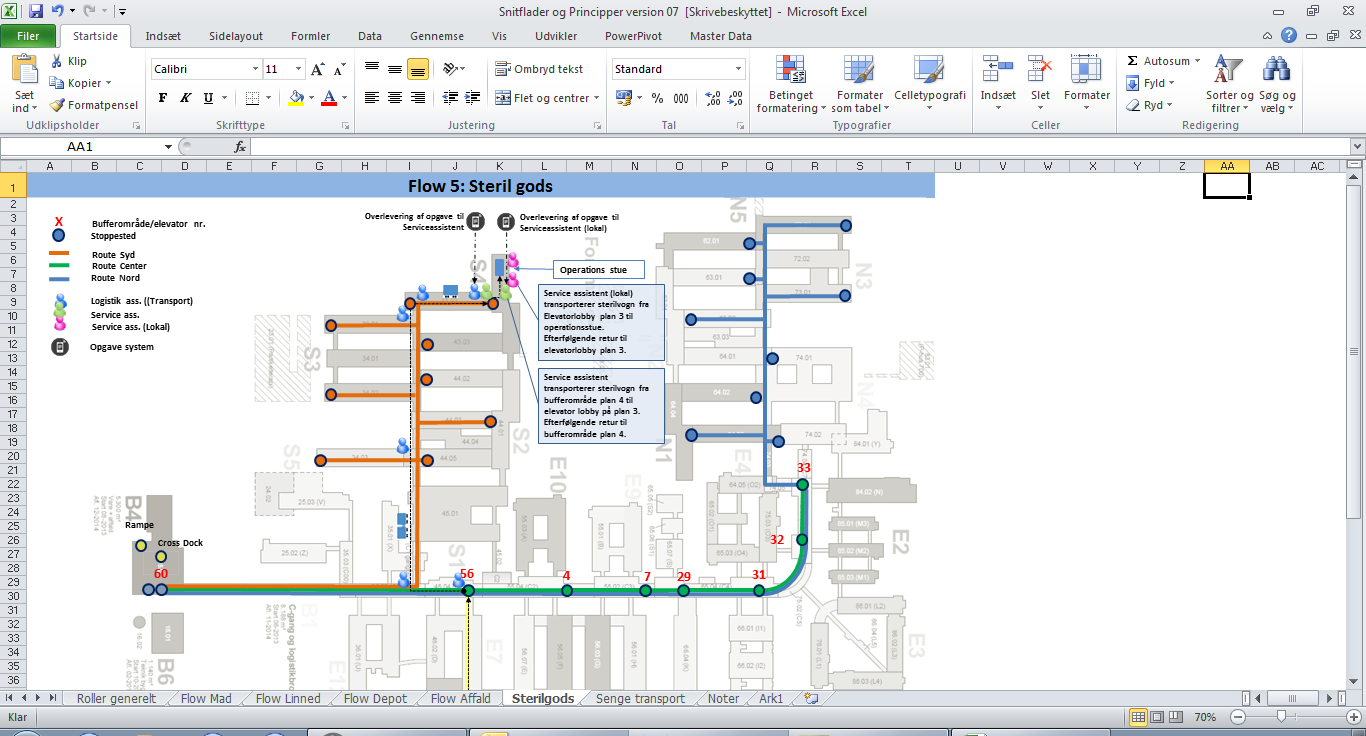 Muligheder med lokalisering i vognflow
Overblik over vognes placering og deres destination
Mulighed for at optimere overdragelser af vogne
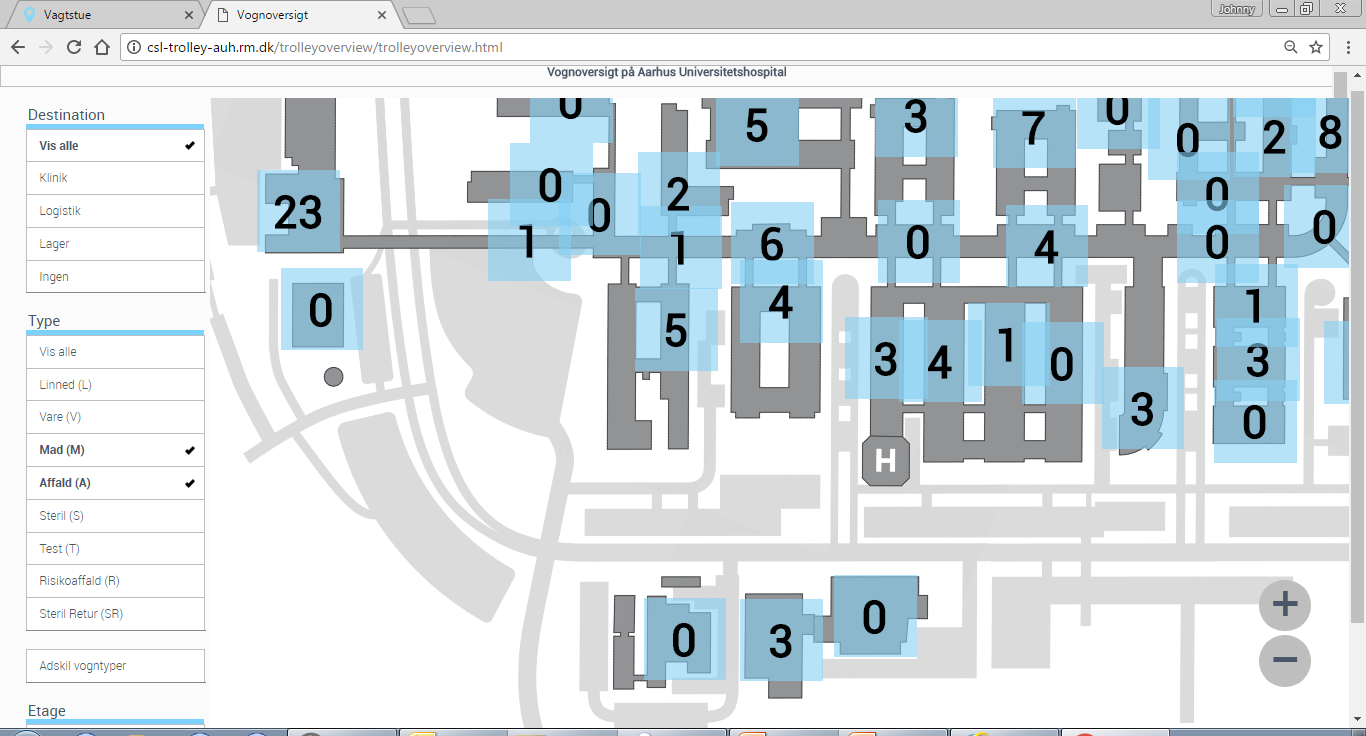 Lokalisering til understøttelse af serviceflow
Patienttransporter
Mobilisering
Bestilling og rengøring af senge
Levering af blodkomponenter
Ad-hoc rengøring og soignering

Skal understøtte effektive arbejdsgange og at opgaver udføres til rette tid, så klinikken kan have fokus på patienten.
eksempler på services
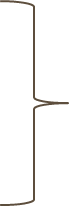 Service bestilles digitalt
Understøttelse af serviceflow
Lokalisering giver mulighed for at servicemedarbejderne kan se deres opgaver i forhold til, hvor de befinder sig
Opgaver knytter sig ting, fx seng, dens status og placering
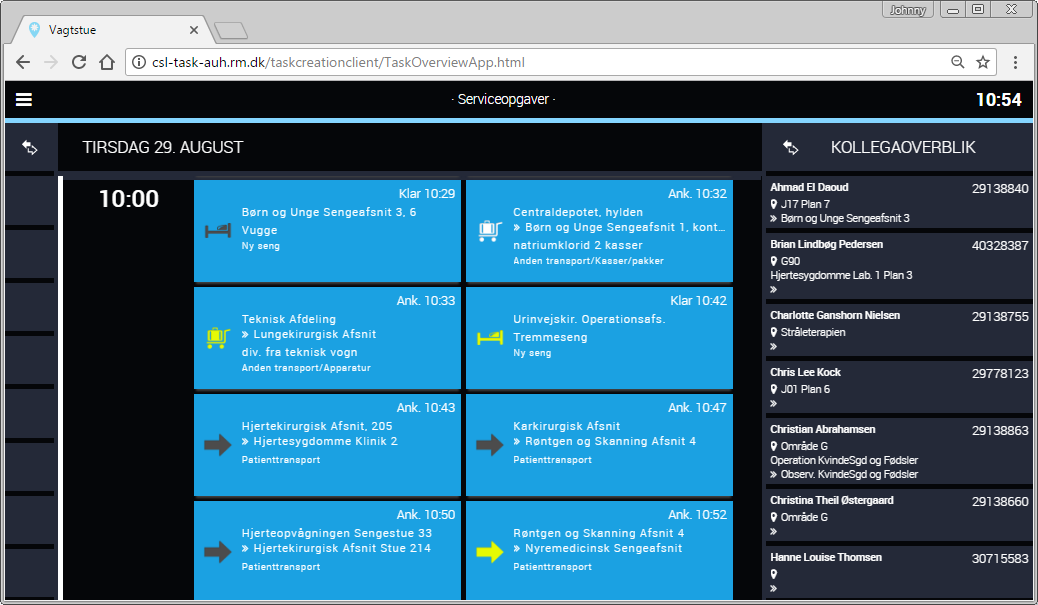 Gevinsten ligger i de organisatoriske ændringer
Digitalisering
Mobilitet
Servicekoncept
Lokalisering
Organisation
Gevinster
data
læring
Lokalisering er en kapabilitet
Lokalisering skal tjene et formål
Lokalisering har ikke en isoleret værdi
Lokalisering skal understøtte arbejdsgange der understøttes med it
Lokalisering kan være meget virkningsfuldt
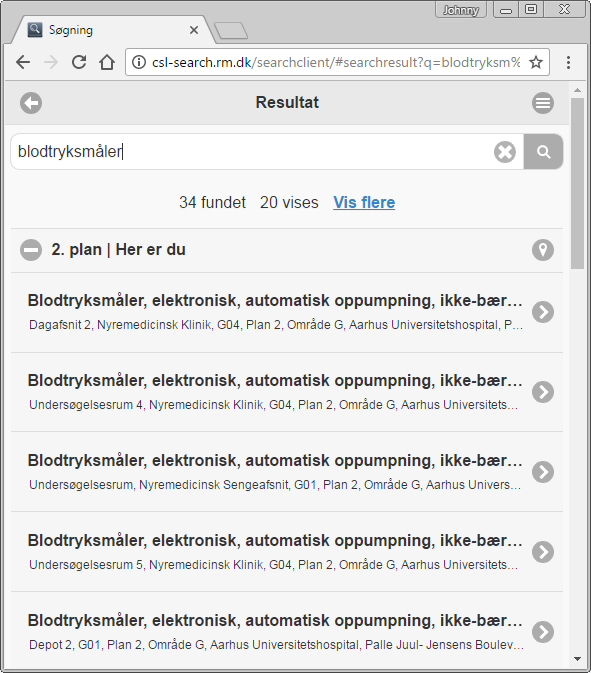 Generel søgning
Generel søgning
Google-lignende søgning efter udstyr og personer
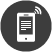 Søgeresultater sorteres efter afstand fra hvor man selv befinder sig
Under indtastningen vises de søgninger, der matcher nu 
Den simple tekst matches op mod alle felter i de indekserede objekter 
Det er muligt at søge på position – dvs. man kan skrive position: Afdeling Y
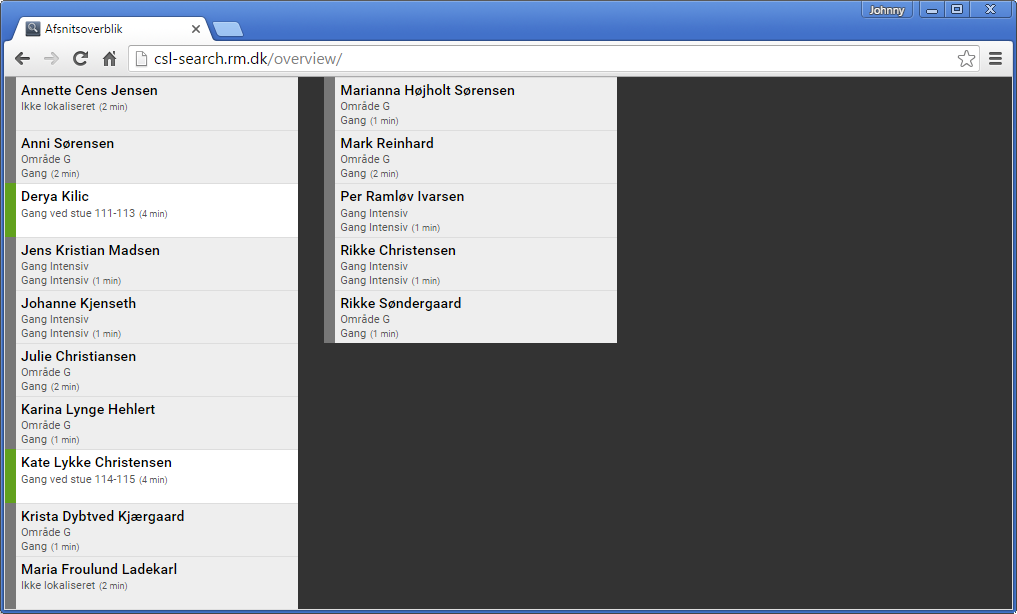 Retningslinjer for lokalisering af personale
- Personalet må lokaliseres
- Kun seneste position vises
- Der gemmes ikke tidligere positioner
- Lokalisering skal understøtte arbejdsgange: at kunne se, hvor kolleger er

- Aftalt i RMU i foråret 2013
- Orientering i lokale MED-udvalg
Tekniske overvejelser om forskellige sporingsteknologier.
Den nationale referencearkitektur for it-løsninger til lokalisering definerer bl.a. at applikationer skal være uafhængige af sporingsteknologier
AUH anvender WiFi og RFID